WIOA Infrastructure Part IIComparing the Local and State Infrastructure Funding Mechanisms
Reaching Consensus for a Better One-Stop
06/07/2017
Presented by US Departments of Labor and Education
Department of Education
Craig McManus, Financial Management Specialist
	Rehabilitation Services Administration
Jay LeMaster, Education Program Supervisor
	Office of Career, Technical, and Adult Education
Department of Labor
Jacqui Shoholm, Senior Regulatory Analyst
	Employment and Training Administration
Chanel Castaneda, Grant Management Specialist
	Employment and Training Administration
Christopher Mayo, Regulatory Policy Analyst
	Employment and Training Administration
Sample MOU and Infrastructure Costs Toolkit
Infrastructure Funding Requirements
The Local Funding Mechanism (LFM)
Looking at a Sample Infrastructure Funding Agreement (IFA)
Hypothetical Infrastructure Funding Negotiations
Comparing the State Funding Mechanism (SFM) to the LFM
The Steps of Implementing the SFM
Hypothetical Application of the SFM
The Law and Regulations
Requirements for the sharing and allocating infrastructure costs may be found at:    
WIOA Sec. 121(h)
WIOA Joint Final Rule - 20 CFR 678.700 - 678.755
Uniform Guidance: 
2 CFR part 200 : Uniform Administrative Requirements, Cost Principles, and Audit Requirements for Federal Awards: Final Rule.  December 26, 2013; and
2 CFR part 2900:  Office of Management Budget (OMB) approved exceptions for DOL
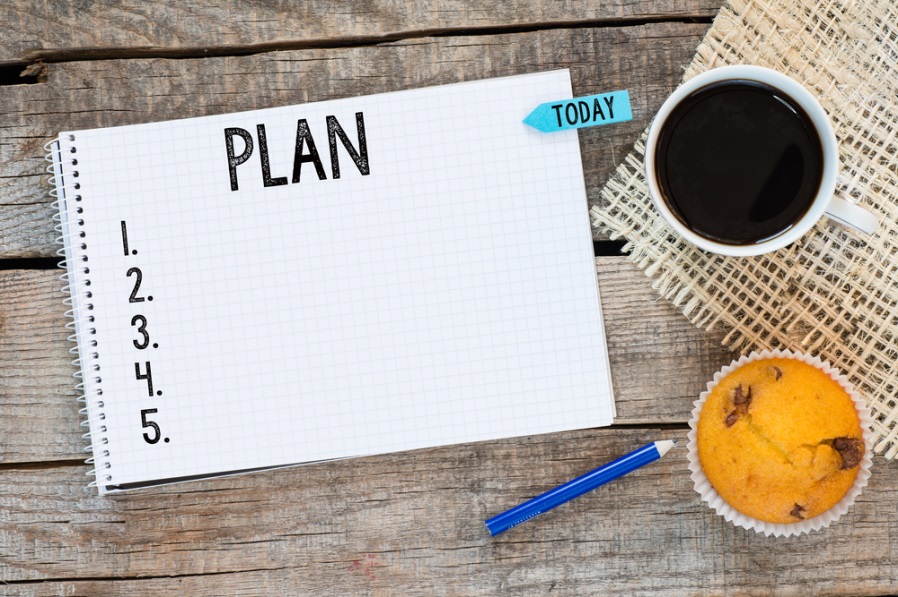 Guidance & Specific TA
Joint Guidance on Infrastructure Funding of the One-Stop Delivery System – OCTAE Program Memorandum 17-3, RSA-TAC 17-03, and TEGL 17-16

FAQs - WIOA One-Stop Infrastructure Costs

WIOA Wednesdays Webinars – Infrastructure Funding – Part I & Part II

Sample MOU and Infrastructure Costs Toolkit
	Available at:  https://ion.workforcegps.org/
	Includes PDF copy of Toolkit and Excel worksheets
Sample MOU and Infrastructure Costs Toolkit
Sample MOU and Infrastructure Costs Toolkit
Sample MOU and Infrastructure Costs Toolkit
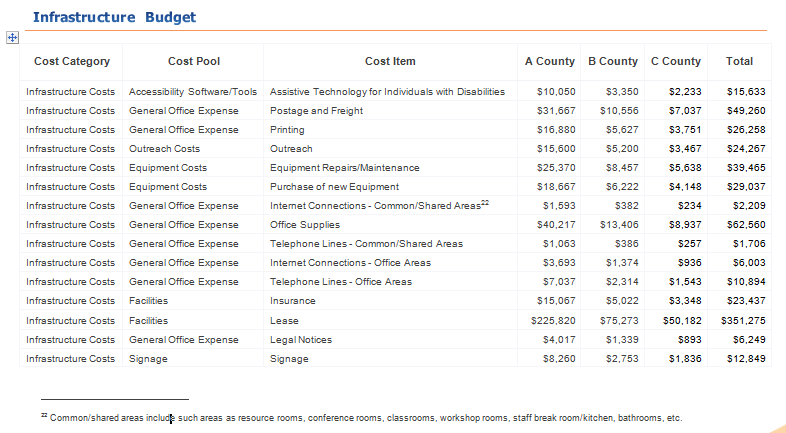 Infrastructure Funding Requirements
The Intent of WIOA
Important Terms to Remember
The Required Role of One-Stop Partners
Requirements for Partner Contributions
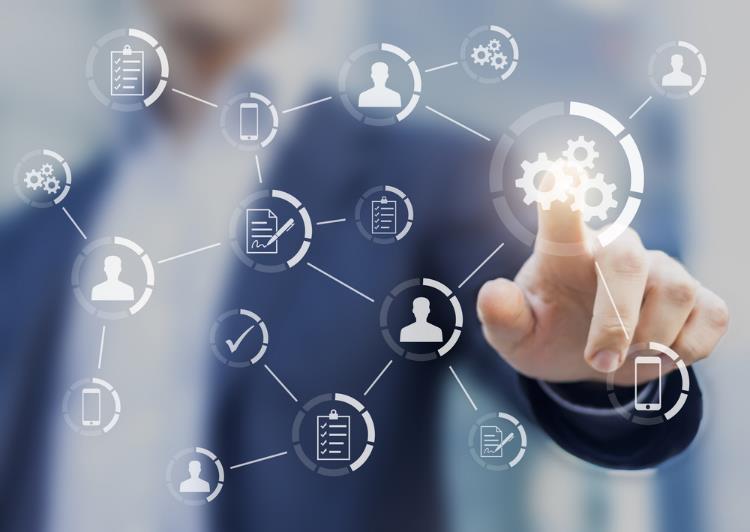 The Intent of WIOA
WIOA makes improvements to the public workforce system including a requirement that partners dedicate funding for allowable infrastructure and additional costs that are allocable to the partner and in proportion to the partner’s use and the relative benefit received by the partner program.
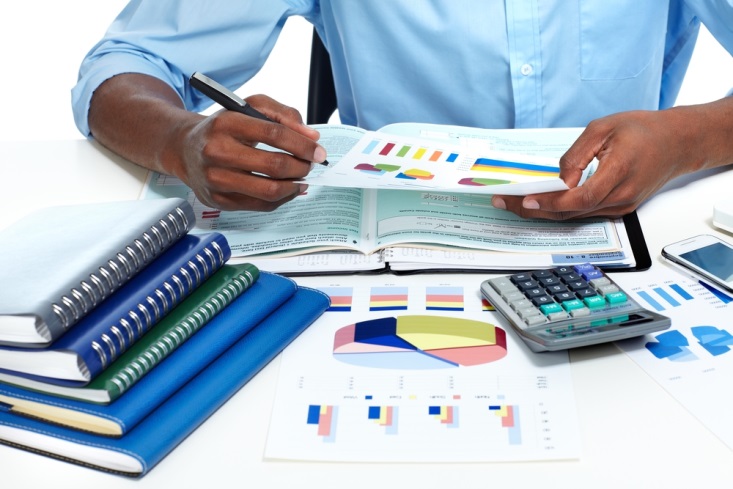 Terms to Remember
Infrastructure costs are non-personnel costs necessary for the general operation of the one-stop center.
Non-personnel costs are all costs that are not compensation for personal services.
Costs related to services performed by contract vendors are non-personnel costs.
Direct one-stop center or partner staff costs are personnel costs.
More Terms
One-Stop Partners are the entities that carry out the participating programs in a Local Area.

Required Partners are one-stop partners required by WIOA to participate in one-stop centers.

Additional Partners are all one-stop partners that are not required to participate in one-stop centers.
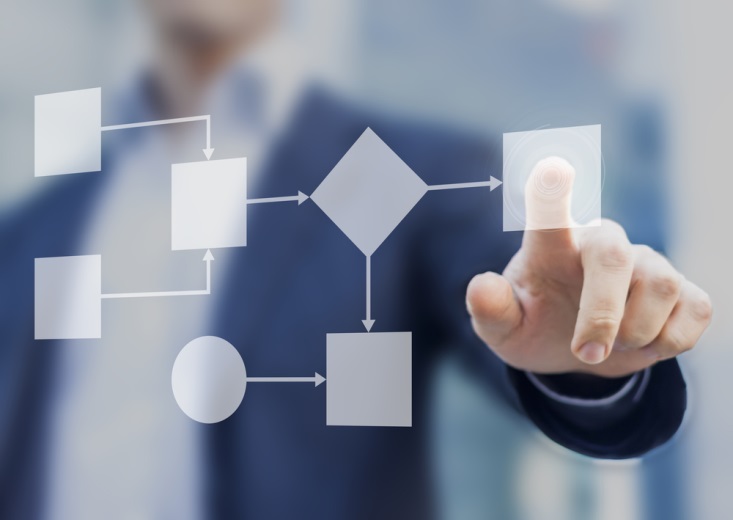 The Required Role of the One-Stop Partners
Provide access to program services and activities through the one-stop delivery system.
Enter into a local memorandum of understanding (MOU) with the Local WDB relating to the operation of the one-stop system, which includes the IFA.
Financially contribute to the operations of the one-stop delivery system including contributing towards infrastructure costs.
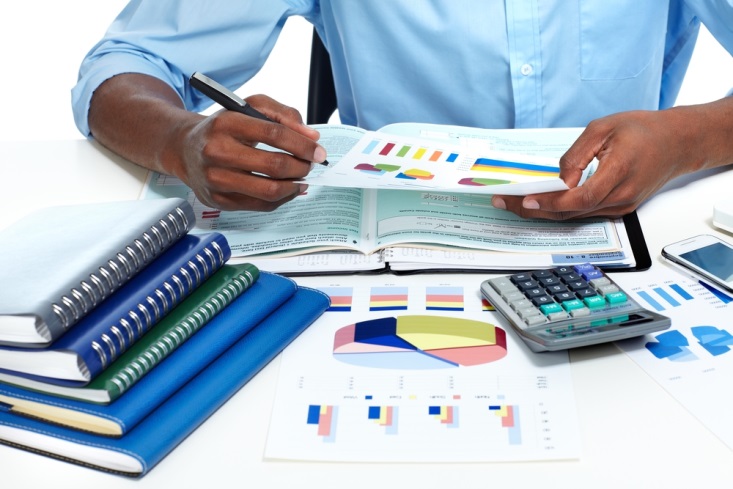 Requirements for Partner Contributions
All partner contributions to the costs of operating and providing services within the one-stop center system must:
be proportionate to the relative benefits received,
adhere to the partner program’s federal authorizing statute, and 
adhere to the Federal cost principles requiring that costs are reasonable, necessary and allocable.
The Local Funding Mechanism (LFM)
20 CFR 678.715(a) -
“In the local funding mechanism, the Local WDB, chief elected officials, and one-stop partners agree to amounts and methods of calculating amounts each partner will contribute for one-stop infrastructure funding, include the infrastructure funding terms in the MOU, and sign the MOU.”
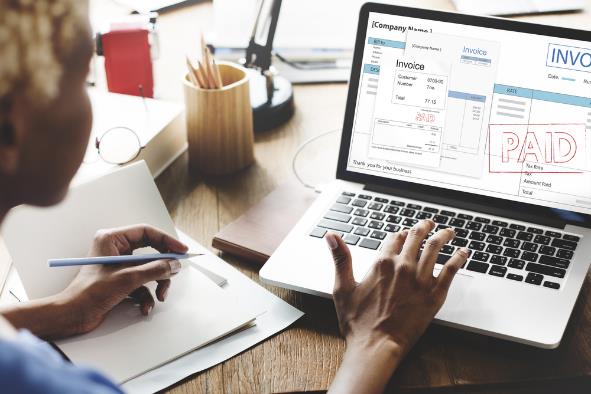 Why Use the LFM?
One-stop partner programs may determine what funds they will use to pay for infrastructure costs.
Partners determine how infrastructure contributions will be calculated.
There are no specific caps on the amount or percentage of funding a one-stop partner may contribute, except that some partners that contribute administrative funds to fund infrastructure costs may not exceed the amount available for administrative costs under the authorizing statute of the partner programs.
Consensus is REQUIRED
Consensus on the infrastructure budget, as well as partner contributions, must be reached by all required partners for the LFM to work.

If consensus cannot be reached, the SFM is triggered.
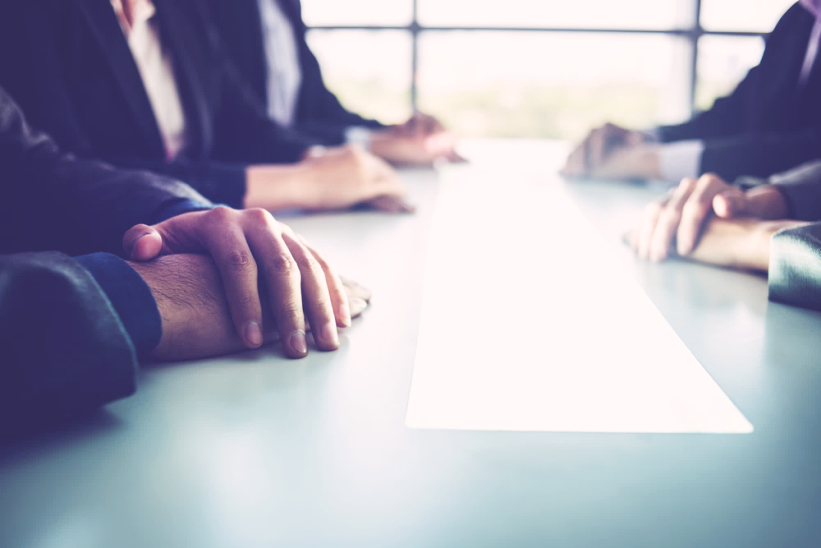 What is an IFA?
IFAs (formerly referred to as Resource Sharing Agreements) are a mandatory component of the local Memorandum of Understanding.
The IFA is part of the MOU; it is not considered a separate agreement.
Changes in the one-stop partners or an appeal by a one-stop partner’s infrastructure cost contributions will require a modification to the MOU.
An IFA describes a reasonable cost allocation methodology where infrastructure costs are charged to each partner
All partner contributions to the costs of operating and providing services within the one-stop center system must meet the following requirement except:
Be proportionate to the relative benefits received.
Be made in cash only.
Adhere to the partner program’s federal authorizing statute.
Follow the Federal cost principles requiring that costs are reasonable, necessary and allocable.
PART I
Local Funding Mechanism

Partner contributions must be allocated at local levels based upon allocation methodologies that demonstrate proportionate use and relative benefits received by the partners.
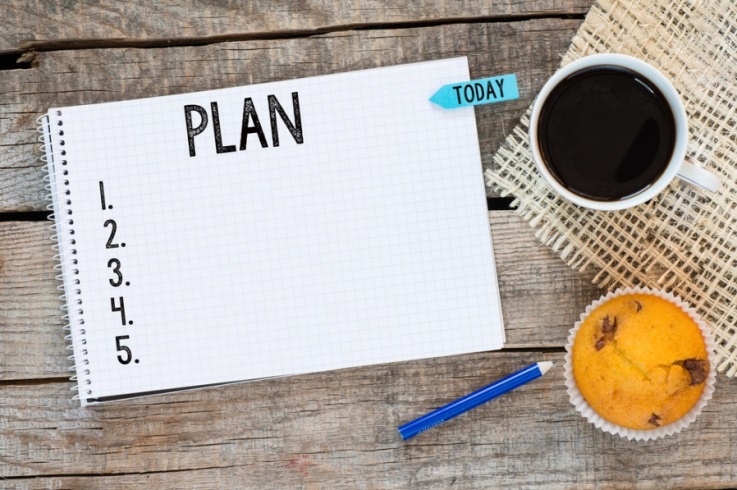 Local Funding Mechanism
Should rental cost be allocated by customers served in the one-stop?
Local Funding Mechanism
Should rental cost be allocated by full time equivalent (FTE) staff?
Local Funding Mechanism
Should rental cost be allocated by square footage?
Local Funding Mechanism Sample
Conf.
Room
85 Sq. Ft.
Partner 3
75 Sq. Ft.
Partner 4
75 Sq. Ft.
Partner 4
75 Sq. Ft.
Partner 4
75 Sq. Ft.
Partner 2
100 Sq. Ft.
One-Stop Center Floor Layout 

(Total 1,500 Square Feet)
275 Sq. Ft. Additional Common Space
Partner 1
100 Sq. Ft.
Staff Break
Room
120 Sq. Ft.
Resource
Room
225 Sq. Ft.
Large
Conf.
Room
100 Sq. Ft.
Front Desk Area
100 Sq. Ft.
Bathroom
95 Sq. Ft.
Local Funding Mechanism Sample
One-Stop Information
Common Space in 
Square Footage
Front Desk:  100
Conference rooms (2):  185
Staff Breakroom:  120
Bathroom:  95
Additional Common Space: 275
Resource Room:  225
Total Common Space:  1,000
Direct Square Footage 
Of Partner Space
Partner 1:  100 
Partner 2:  100 
Partner 3:  75 
Partner 4:  225
Total Direct:  500
Partner Consumers Served
Partner 1:  400
Partner 2:  200
Partner 3:  100
Partner 4:  300
Total Consumers Served:  1,000
Local Funding Mechanism Sample
One-Stop Rental Cost Example
This example demonstrates that the lease costs of the particular one-stop center 
will be allocated partially by square footage and partially by customers served.
Local Funding Mechanism Sample
LFM Space Allocation

1. Allocate rental costs of direct space and common space (less Resource Room) via square footage.

Space Information:
Total one-stop center rental costs are $225,820
Total one-stop square footage is 1,500 square feet
Direct partner occupied space is 500 square feet
Total common space is 1,000 square feet
Resource Room is 225 square feet
Local Funding Mechanism Sample
LFM Space Allocation
Square Footage for 85 percent

What percentage of space is allocated using square footage?
((Direct space + (Total Common Space – Resource Room Space)) / Total space)
(500 + (1,000 – 225)) / 1,500 =.85 (or 85 percent)

What is amount of rent allocated using square footage?
(Percent of space allocated using square footage X Total Rental Cost)
85% X $225,820 = $191,947
U.S. Department of Labor, Employment and Training Administration
Local Funding Mechanism Sample
LFM Space Allocation
Square Footage for 85 percent
U.S. Department of Labor, Employment and Training Administration
Local Funding Mechanism Sample
LFM Space Allocation
Consumer Counts for Resource Room - 15 percent

2. Allocate rental costs of Resource Room via customer counts.

Resource Room is 225 square feet
Total one-stop square footage is 1,500 square feet
Local Funding Mechanism Sample
LFM Space Allocation
Consumer Counts for Resource Room - 15 percent

What is the percentage of space allocated using customer counts? 
Resource Room Square feet / Total Space
(225 sq ft / 1,500 sq ft) = .15 (or 15 percent)

What is the amount of rent allocated using customer counts?
(Percent of space allocated using customer counts X Total Rental Cost)
15% X $225,820 = $33,873
Or simply 
$225,820 - $191,947 = $33,873
Local Funding Mechanism Sample
LFM Space Allocation
Consumer Counts for Resource Room - 15 percent
Local Funding Mechanism Sample
LFM Space Allocation
Total Rental Contributions: Sum of square footage and customer count per Partner

3. Total the partner allocations from each allocation basis to determine partner 
contributions for rent.
What is NOT a benefit of using the Local Funding Mechanism?
One-stop partner programs determine what funds they will use to pay for infrastructure costs.
There are no specific caps on the amount or percentage of funding a partner may contribute (except any administrative thresholds).
The Governor assists in determining each Partner’s contribution.
Partners determine how infrastructure contributions will be calculated.
The State Funding Mechanism (SFM)
20 CFR 678.730 (b) -
“In the State funding mechanism, the Governor, subject to the limitations in paragraph (c), determines one-stop partner contributions after consultation with the chief elected officials, Local WDBs, and the State WDB.”
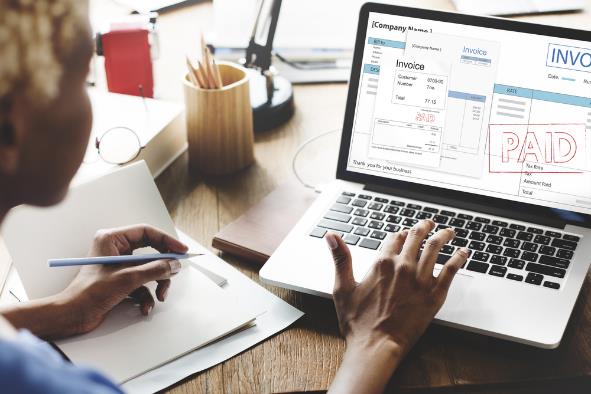 Details of the SFM
Governors determine required one-stop partner contributions in accordance with 20 CFR 678.730 – 678.738.

Governors’ determination of the required one-stop partner contributions is subject to the funding caps outlined in 20 CFR 678.738(c).
The Steps of Implementing the SFM
How the Governor determines Partner’s infrastructure contributions using 8 steps.
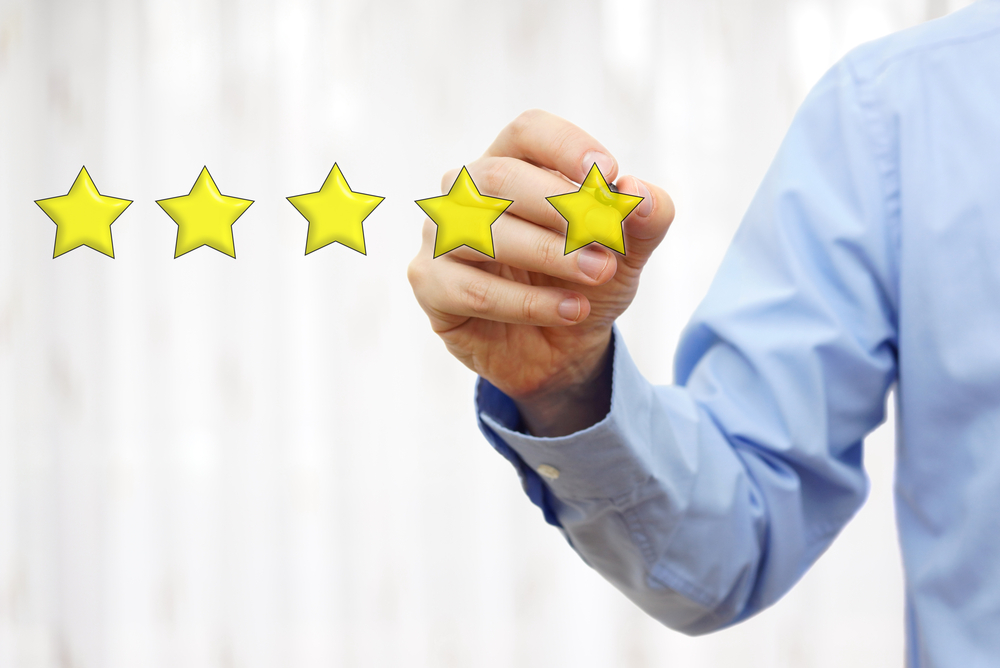 Step 1: Notice of No Consensus Given to Governor
If no consensus can be reached among the local WDB, one-stop partners, and the Chief Elected Official (CEO) or officials, the Local WDB must notify the Governor of the failure to reach consensus, triggering the SFM.

Notice must be given by a date set by the Governor and outlined in guidance provided to the Local WDBs.
Step 2: Local Negotiation Materials Provided to Governor
The Local WDB must provide the Governor with all materials that were generated during the local negotiation process.  These can include, but are not limited to:
the local WIOA plan;
any proposed cost allocation methodologies;
any proposed or agreed to infrastructure budgets;
type of funds available;
any proposed contribution amounts for partners;
any agreed upon, proposed, or draft IFAs.
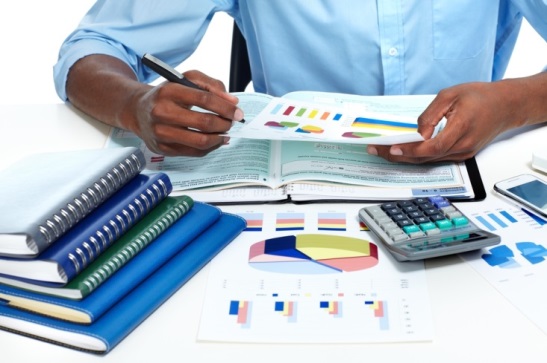 Step 3: Governor Determines Infrastructure Budget
The Governor can either:
accept an infrastructure budget that was agreed upon at the local level; or
use the formula developed by the State WDB to create a working infrastructure budget.
The Formula requires taking into account several factors:
the number of one-stop centers in a Local Area;
the total population served;
services provided at each center; and
any factors relating to the operation of one-stop centers that the State WDB determines to be appropriate.
REMEMBER!
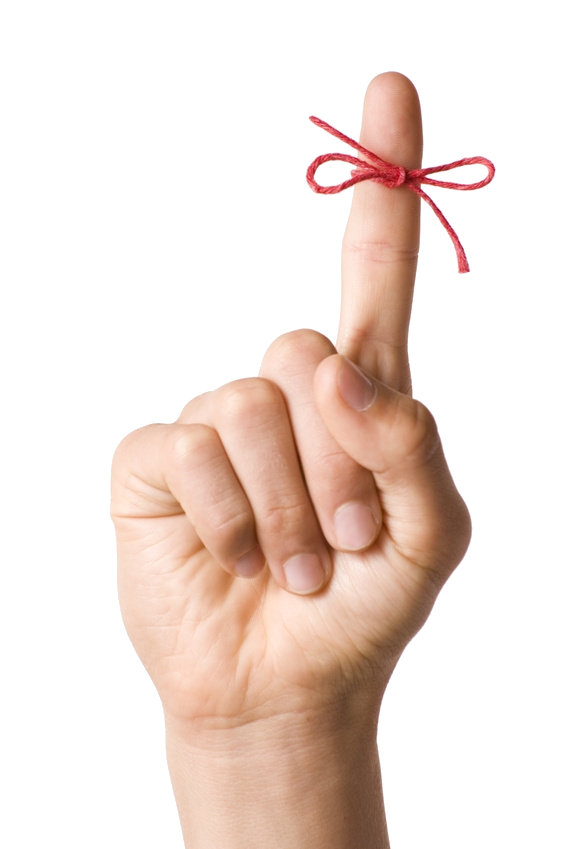 While the Governor should take into account the overall one-stop operating budget, the Governor only has the power to determine the infrastructure budget under the SFM.
Step 4: Governor Establishes Cost Allocation Methodology
Must follow the principles of proportionate use and relative benefit received.
Must be consistent with the Uniform Guidance, relevant regulations and statutes, any further regulatory guidance, and the partner’s authorizing laws and regulations.
Beyond these requirements, the Governor is free to choose any variable that is reasonable.
Step 5: Governor Determines Partner’s Proportionate Shares
For each partner, the Governor must take into account:
the partner’s costs of administration of the one-stop delivery system not specifically related to a one-stop center;
statutory requirements for the partner;
the partner’s ability to fulfill its statutory requirements; and
all other applicable legal requirements.

The Governor is encouraged to draw upon any proportionate share determinations, as well as other documents and information, made during the local negotiations that the Governor feels are useful.
Step 5 Continued
In some instances, the Governor does not determine every partner’s contribution amounts.

Where policy-making authority is placed in an entity or official that is independent from the Governor with respect to the funds provided for the AEFLA program, applicable Perkins programs, or the VR program, that official or the chief officer of that entity shall make the decision, in consultation with the Governor.
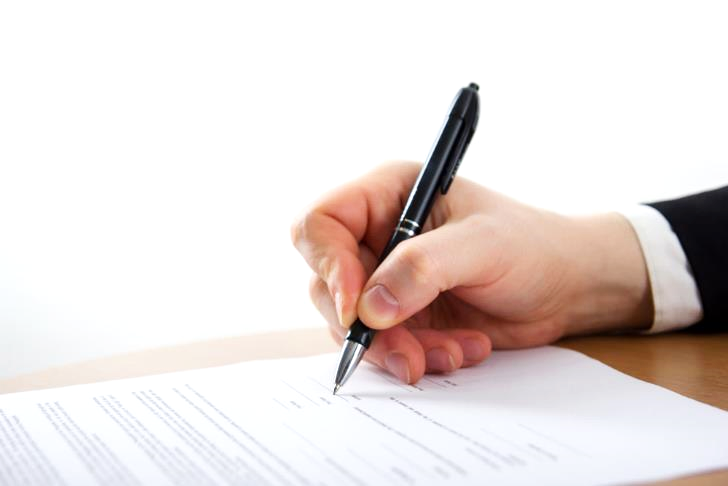 Step 6: Governor Calculates Statewide Caps
The Governor must calculate the statewide caps to determine the maximum amounts that required partners could be required to contribute toward infrastructure costs.
There are no statewide caps for additional partners, because the SFM does not apply to them.
The caps only restrict those partners in Local Areas which could not reach consensus in the LFM negotiations.
If more than one Local Area in a State falls under the SFM, it is the aggregate of the infrastructure cost contributions for each required partner in these Local Areas that is restricted by the caps.
Step 7: Governor Assesses Aggregate Total of Contributions
The Governor must ensure that the aggregate of applicable partner’s infrastructure contributions do not exceed the statewide caps.
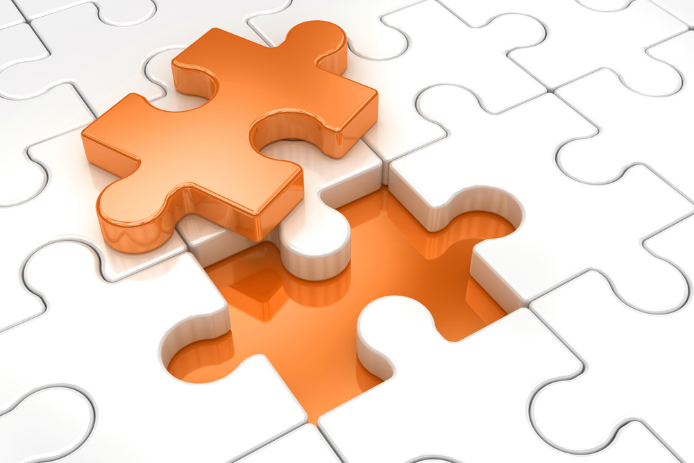 Exceeding the Statewide Cap
If the aggregate total exceeds the applicable cap, the Governor may either:
ask the one-stop partner programs responsible for pushing the aggregate total above the cap if they are willing to contribute beyond the applicable cap in accordance with their proportionate share;
allow the reentering of negotiations at the LFM level; or
allow for the reduction of infrastructure costs at the local level to reflect the amount of funds available without exceeding the applicable cap.
Step 8: Governor Adjusts Proportionate Shares (if Necessary)
If the Local WDB, CEO(s), and the required one-stop partners fail to reach agreement on how to address exceeding the cap, the Governor must make adjustments to specific local partners’ proportionate share, and thus the services provided, in accordance with the amount available under the cap.

The aggregate total contribution of a program’s local partners under the SFM must not exceed the cap amount.
Under the State Funding Mechanism, if the aggregate total exceeds the applicable cap, the Governor may do the following:
Dictate that additional partners make up the difference in funding.
Require the partner programs responsible for pushing the aggregate total above the cap to contribute beyond the applicable cap.
Allow the required partner programs to reenter into negotiations at the LFM level.
Disregard proportionate use and require all partner programs to contribute additional funds and resources.
How are the SFM Statewide Program Caps Determined?
5 Steps to Calculating the SFM caps. Hypothetical Scenario.
Assumptions:

There are three (3) Local Areas in the State,
Two (2) Local Areas reached agreement on infrastructure costs in their Local Area, and 
One (1) Local Area did not reach consensus and notified the Governor.  
The four partners from the local-funding mechanism activity will be utilized.
The Governor has chosen to use the rental cost budget the Local Area developed ($225,820).
The Governor selected total population as the determining factor and found that 70 percent of the State’s population resides in Local Areas that have reached consensus, which is the consensus areas’ factor percentage.
Important Terms
Limiting Percentage  - the  statutory percentages listed in WIOA sec. 121(h)(2)(d) that are applied to the total Federal funds received by a specific program in order to calculate the cap.
Maximum Potential Cap (MPC) – the maximum amount that a program cap can be, only applicable if every Local Area within a State falls under the SFM.
Determining Factor – factor used by Governor to reasonably indicate the use of one-stop centers.
Consensus Area Factor Percentage – the percentage of the determining factor that can be attributed to Local Areas which reach consensus.
Cap Calculation: Step 1
The Governor applies a partner’s individual applicable limiting percentage to the total Federal funding which that program receives for the affected program year to reach the MPC.

Some Programs will use previous years’ funding to determine the cap due to internal program funding allocation and reallotment methods.
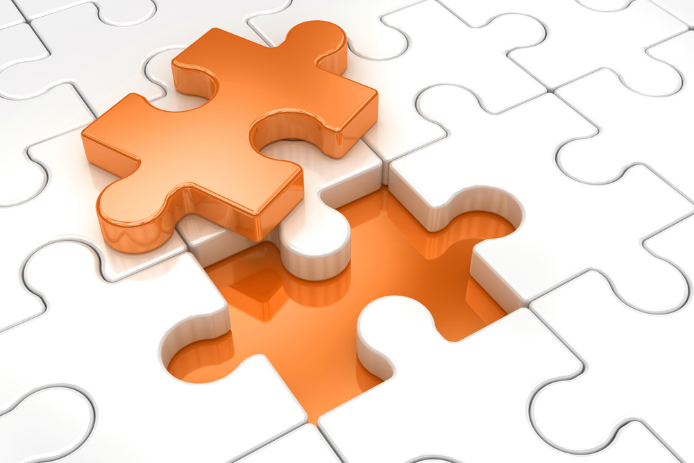 Statutory Limiting Percentages
WIOA title I programs (youth, adult, or dislocated worker) - 3%
Wagner-Peyser Act ES - 3%
AEFLA - 1.5%
Perkins IV - 1.5% of funds made available to postsecondary level programs and activities, as well as funds used to administer postsecondary level programs and activities, in the prior year.
VR - build from 0.75% of the previous year’s Federal funding in Program Year 2017, to 1.5% in Program Year 2020 (and subsequent years)
Statutory Limiting Percentages Continued
TANF - 1.5% of funds from the previous year spent on work, education, and training activities, plus any associated administrative costs.
CSBG - 1.5% of funds from the previous year spent by local CSBG-eligible entities to provide employment and training activities, plus any associated administrative costs.
YouthBuild; Job Corps; NFJP programs; SCSEP; TAA; UC; HUD employment and training programs; and programs authorized under sec. 212 of the Second Chance Act of 2007 - 1.5%.
Cap Calculation: Step 1
Calculating the MPC can be expressed through the following formula:

Limiting percentage x total Federal Program funding = MPC
Cap Calculation: Step 2
The Governor selects a determining factor or factors that reasonably indicate the use of one-stop centers in the State.
This could be, for example, total local population, concentration of wealth, or another factor that is applicable to the State’s workforce dynamic.
Cap Calculation: Step 3
The Governor applies the determining factor(s) to all Local Areas across the State, and then determines the percentage of the factor(s) that is applicable to those areas that reached consensus, known as the consensus areas’ factor percentage. 

In this example, population is used and 70 percent of the population lives in local areas successful in their negotiations.
Cap Calculation: Step 4
Calculate the Consensus Area Portion of each Program’s Maximum Potential Cap (MPC)

The Governor applies the consensus areas’ factor percentage (70 percent) to the partners’ MPC, resulting in the consensus areas’ portion of each partner’s MPC.
Consensus areas’ factor percentage x MPC = consensus areas’ portion of the MPC
Partner 1:  	.70 x $180,000 = $126,000   
Partner 2:  	.70 x $225,000 = $157,500 
Partner 3:  	.70 x $150,000 = $105,000
Partner 4:  	.70 x $240,000 = $168,000
Cap Calculation: Step 5
Calculate each Partner’s Applicable Program Cap

The Governor subtracts the consensus areas’ portion of the MPC from the MPC, resulting in each partner’s applicable program cap for the non-consensus area.
MPC – consensus areas’ portion of the MPC = applicable program cap for non-consensus area(s)
Partner 1:  	$180,000 – $126,000 = $54,000 
Partner 2:  	$225,000 – $157,500 = $67,500
Partner 3:  	$150,000 – $105,000 = $45,000
Partner 4:  	$240,000 – $168,000 = $72,000
When there is more than one Local Area that does not reach consensus, the applicable program cap does not have to be divided evenly between Local Areas, but rather in a manner determined by the Governor.
Hypothetical Application of the SFM
Governor Compares Partner Program CAPs to Proportionate Shares

The Governor must ensure the proportionate share of the infrastructure costs that the Governor has determined would be required of each local partner in a non-consensus area, in aggregate, does not exceed the applicable program cap.
Hypothetical Application of the SFM
What happens when partner contributions exceed the Applicable Program Cap?

If the aggregate total contributions exceed the cap, the Governor may either:

Inquire whether those local partner programs whose aggregate total contributions exceed the applicable program cap are willing to contribute beyond the applicable program cap up to their proportionate share; or
Allow the Local WDB, one-stop partners, and CEO(s) to:
Re-enter negotiations to reassess each one-stop partner’s proportionate share, make adjustments and identify alternate sources of funding to make up the difference between the capped amount and the proportionate share of infrastructure funding of the one-stop partner; and
Reduce infrastructure costs to reflect the amount of funds available without exceeding the applicable program cap level.
REMEMBER!
A statewide cap must be calculated for each program.
The Statewide caps only apply to those partners in Local Areas that do not reach consensus.
The statewide caps only apply to how much the governor can require partners to contribute.  Partners are allowed to contribute beyond the cap amounts, as long as they adhere to the principle of proportionate share.
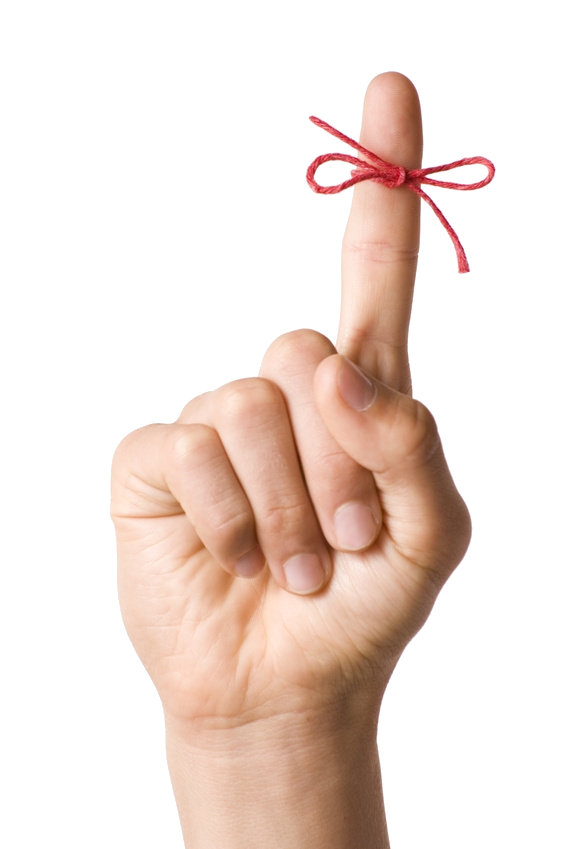 What is the date that all FINAL Infrastructure Funding Agreements (IFAs) must be negotiated and signed by all partner programs?
July 1st, 2017
January 1st, 2018
October 1st, 2017
Please join us for the June 28th WIOA Wednesday webinar with Wisconsin DWD as they showcase their Job Centers Costs Database.
And how this database help their Local Areas reach consensus through the local funding mechanism.
Register on WorkforceGPS